Database
L. Grewe
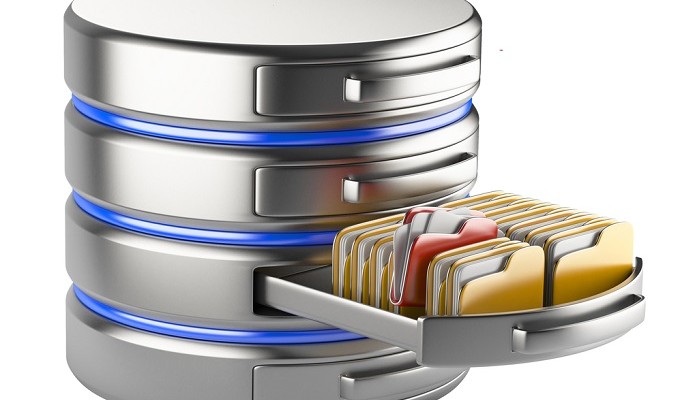 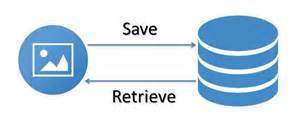 Database
Desired Features of a Database Management System (DBMS)  
Easy to store, retrieve, modify data
Security
Handle Concurrent Access
Data Recovery
Consistent Data
Metadata should be available.
History
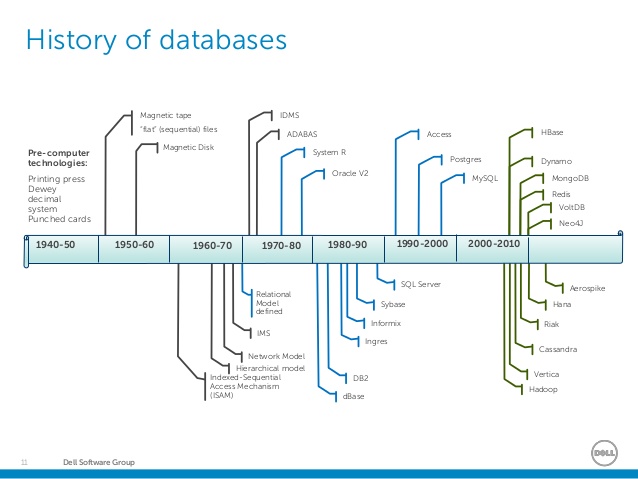 Accessing Database Administration
Many tools
Some computer applications, some web interfaces


Example of desktop application TOAD by Dell allows access to multiple databases 

Example of web interface --
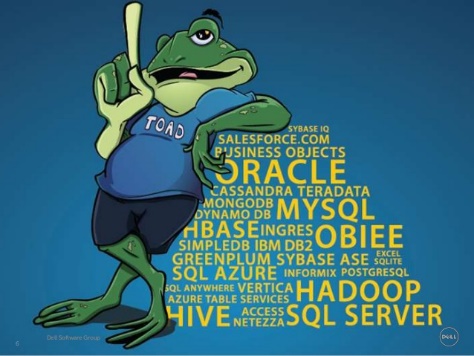 Many databases
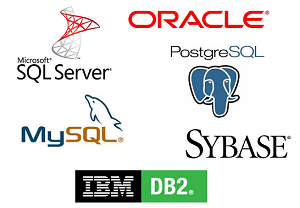 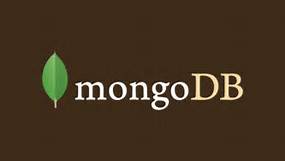 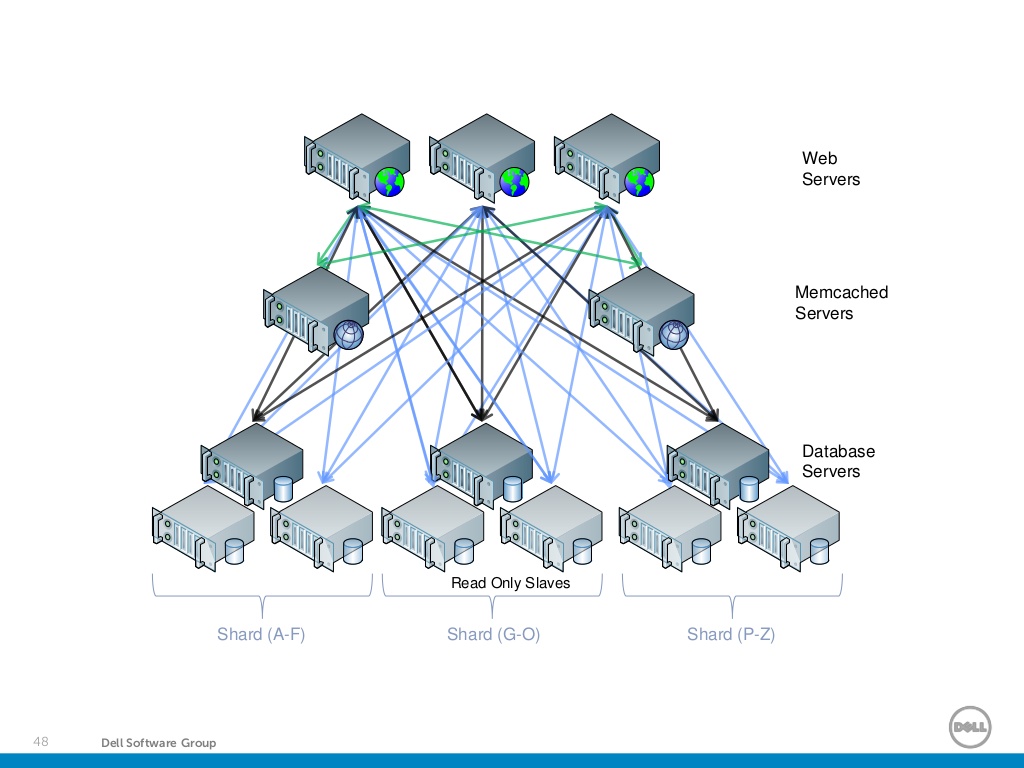 SQL or NoSQL
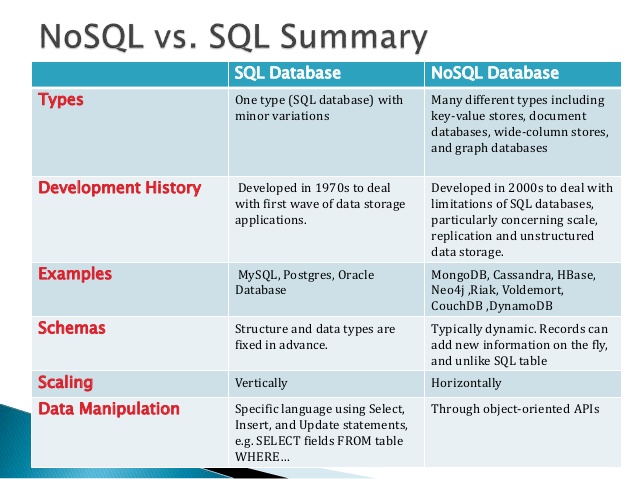 SQL – structured query language --  used to access Relational databases
CAP theory
Says it is impossible for a distributed data store to simultaneously provide more than two out of the following three guarantees:[1][2][3]
In other words, the CAP theorem states that in the presence of a network partition, one has to choose between consistency and availability.
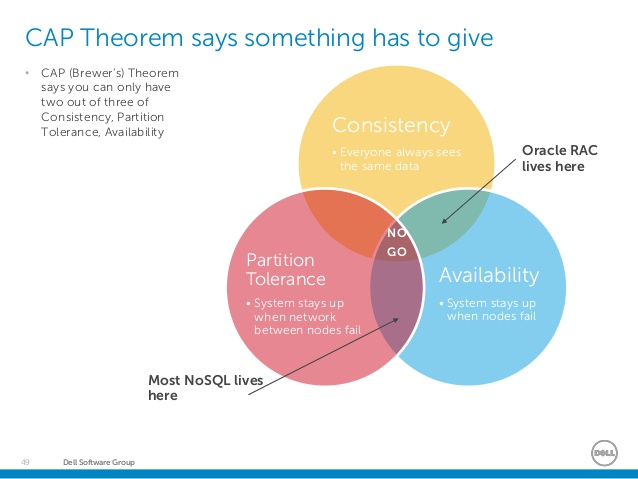 Which database
SQL or NoSQL?
Cost?
Knowledge?
Scaling? Features?
Availability?
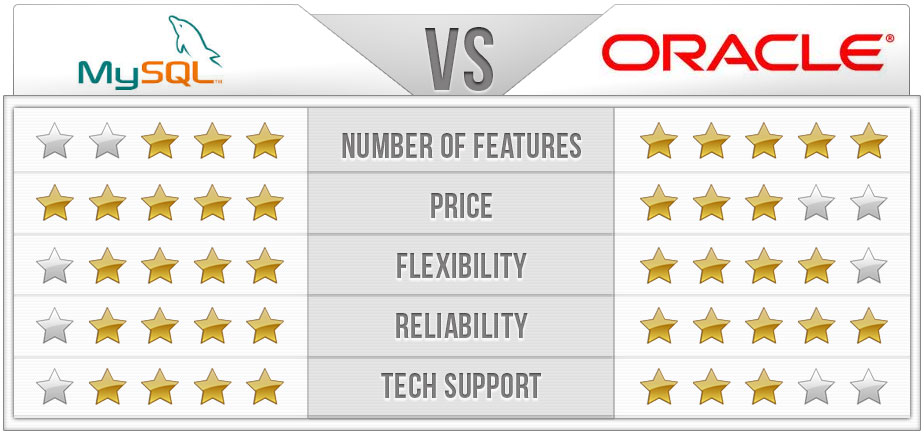 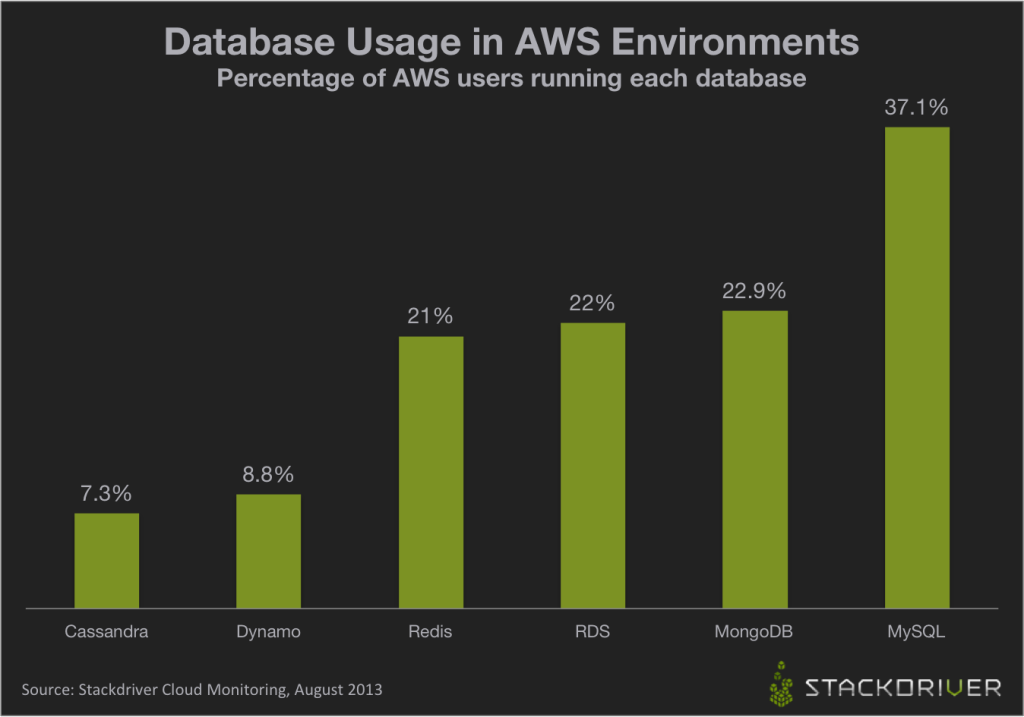 Following trends
Search, read, meetups
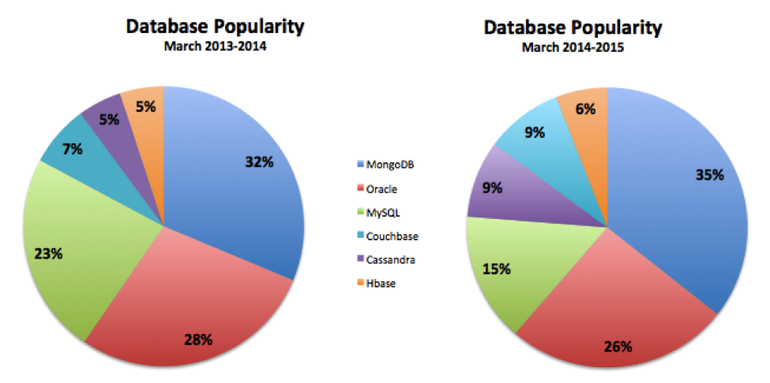 We are not talking about data in cloud or distributed data
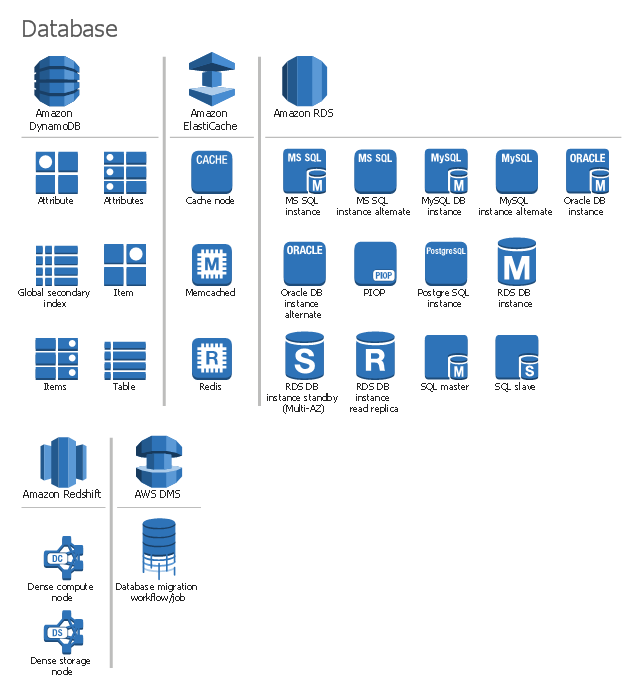 Take CS 6320 to learn about these kinds of topics
Your text here
Accessing Databases for Admin
Use DBA tool –desktop apps and web interfaces
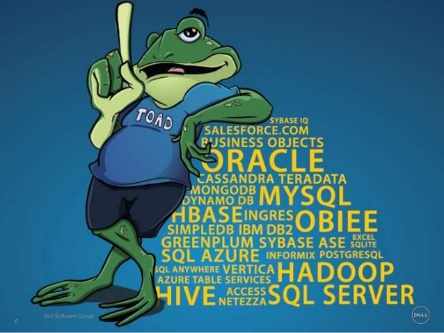 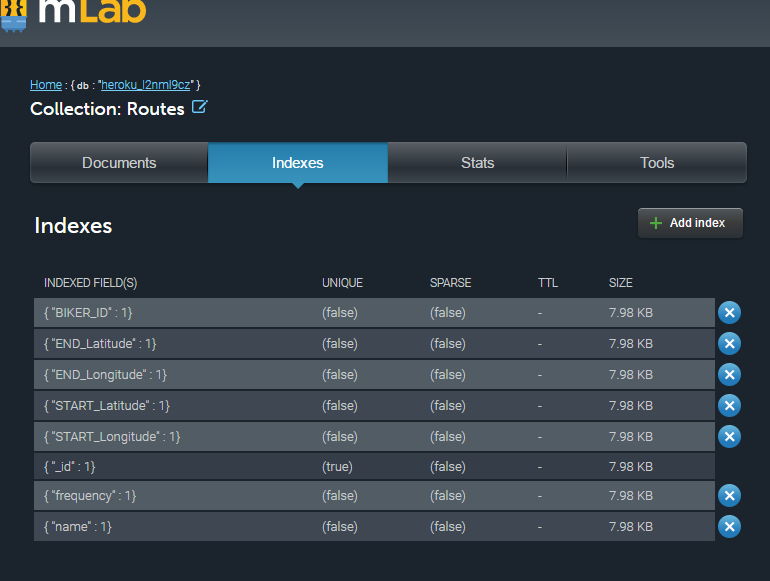 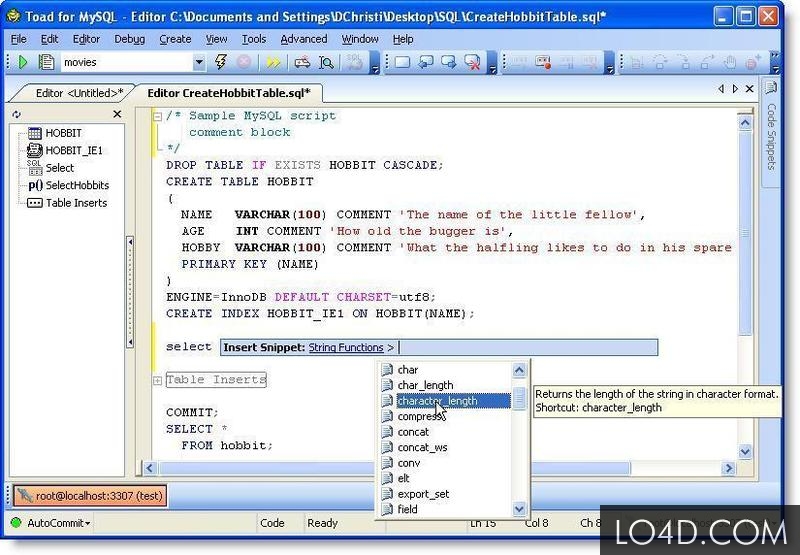 Relational Databases
Data is organized in tables.  Each table consists of a set of columns, each column
 representing some item of information.  
A relation represents an operation on a database described by Mathematical 
Set Operations such as unions and joins.
A Union B  = all the elements of set A and B. A Joint B = only the comment elements of set A and B.


  For example, below is a table representing  information about software distributors.  
They keys here are "Name, Street Address, City, State, Distribute"
Search a database by searching against certain key values which represent   
For example, we may want to find all the entries in the Database that have the key State = CA. 
 
To search a database you must use the language the Database understands.  
Most relational databases understand a version of a scripting language called SQL.
Relational Databases
Relational Database
Tablespace
Is a set of segments and consist of one or more data files. 
 May contain many kinds of multiple data objects such as tables, indexes, etc.

EXAMPLES in Oracle
System tablespace = Contains the data dictionary, stored procedures, triggers,
       and system rollback segment.  Used for system maintenance and operation.
Data tablespace= Stores user data in tables and indexes.  User data tablespaces
       don't need to be online all of th time unlike system tablespace.  Need to be
       online in order to acces data in them. Note: There is often a defined default
       tablespace for each user. A user does not have to specify the tablespace when
       creating new objects, like tables, that they want to be in the default tablespace. 
       The DBA sets up what the default tablespace is when creating a user.
Temporary tablespace= Used by operations, such as sorting, unions, joins, that
        take up temporary space.


Table
Sits inside of a particular tablespace.  Contains data in a table (row, column) format.
 When creating a table you can specify the tablespace it is to be inside of. If not the
 default tablespace for the user is assumed.
How to think about databases
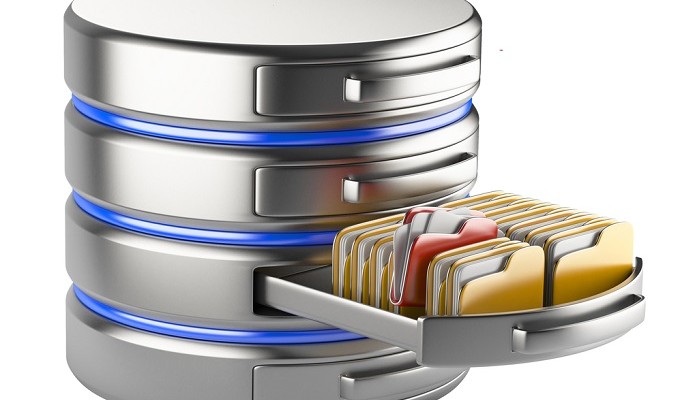 Relational DB and SQL
Structured Query Language = script language to manipulate a database
SQL:  create table
I prefer to use a GUI admin tool like TOAD or web interface to create table
SQL:  Alter a table
CRUD – Create, Read, Update, Delete
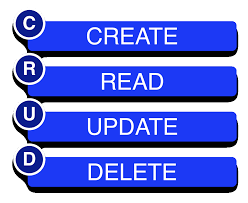 CRUD – Create, Read, Update, Delete
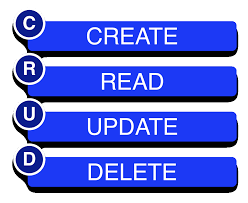 CRUD – Create, Read, Update, Delete
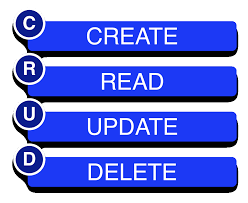 CRUD – Create, Read, Update, Delete
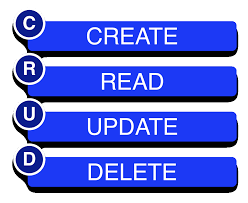 Conditional clauses
The where clause
the where clause....
Order clause
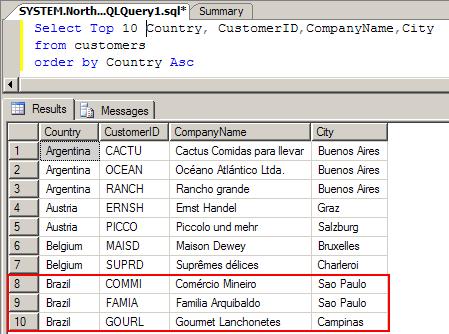 Oracle a relational database
Identification
You identify an Oracle Database by the following information:
Host IP = IP address where Oracle Database under consideration is installed.
Port = Port number of Oracle Database installation.
SID =  ID of the particular tablespace that describes the database you wish to access.
The following shows an example of some items that could be listed in this file:  
The first entry means the (134.154.11.126) server under port number 1521, 
Oracle was installed with an SID = labdb to identify the table space under question
 and that TCP communications protocol should be used in accessing it. 

The second entry means that on the (207.62.129.150) server under port number 1521, 
Oracle was installed with an SID = intprog to identify the tablespace
Oracle data types
Oracle built in functions… go to oracle.com for more
PHP and connecting to Oracle (or any similar relational database)
See http://us3.php.net/manual/en/intro.oci8.php AND http://us3.php.net/manual/en/ref.oci8.php for api and some additional examples
<?php    $user="login_CHANGE_THIS";    $password= "password_CHANGE THIS";    $host = "mcsdb2.sci.csueastbay.edu:1521/MCSDB2"; //CHANGE THIS
    //setup sql query    $query = "SELECT * FROM DOGS WHERE AGE > " . @$_POST['age'];
    echo "Query is = " .$query;    echo "<br>";    echo "Host is = " .$host;    echo "<br>";    echo "<br>";
    //connect to database, where tsnames.ora is setup    $connect_obj = oci_connect($user, $password, $host);    if($connect_obj)        { echo "connected okay"; }    else        { $err = oci_error();           echo "Oracle connection error " . $err['message'];          return;        }
Setting up host and account information
To connect to an Oracle instance
SQL query to table DOGS to retrieve all
Connect to Oracle and if any problems report error
This is about executing the SQL statement and catching any exceptions
Continued……
//create sql statement    $sql_statement = oci_parse($connect_obj, $query) ;
    //execute statement    try{        $r = oci_execute($sql_statement, OCI_COMMIT_ON_SUCCESS);        if(!$r)        { $p = oci_error($sql_statement);            echo " <br> error in execution " . oci_error($p); }        }    catch(Exception $e) {        echo "<br>Failed to get database info" . $e->getMessage();    }
SQL statement object created using then oci php module
Execute the SQL statement & results returned to $r
If error report
Catch any exceptions –like database not available, table doesn’t exist, etc
Free up the SQL statement and close connection – these are open resources and very important to free
Continued……
//close the connection    oci_free_statement($sql_statement); //need to free so close can work    //without this it will not close    //until this script ends
    if(!oci_close($connect_obj))        {echo " oci connection not closed!!!"; }
?>
What does this php code do?
Very inefficiently (bad to do) makes a direct connection to data base, makes a single query and closes connection